Transportation Planning
Complete Streets
Context Sensitive Solutions
What is Transportation Planning?
Establishing a vision
Demonstrating influence or impact of demographics
Assessing future opportunities and challenges
Identifying short and long-term options
Source: FHWA
AGENCIES INVOLVED IN TRANSPORTATION PLANNING

Metropolitan Planning Organizations (MPO)
Regional and local transit providers
County or local transportation or public works agencies
City planning and engineering departments
Social service agencies
Representatives from state transportation and environmental protection agencies
Special authorities such as parking, airport, port, or recreational districts
Enforcement agencies
Ride-sharing/Commute options organizations
Source: Tom Fox, MATA
The Planning Process
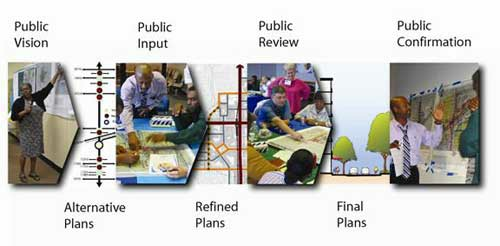 Source: Google Images
Context Sensitive Solutions
Context sensitive solutions (CSS) is a collaborative, interdisciplinary approach that involves all stakeholders in providing a transportation facility that fits its setting. It is an approach that leads to preserving and enhancing scenic, aesthetic, historic, community, and environmental resources, while improving or maintaining safety, mobility, and infrastructure conditions.

– Results of Joint AASHTO / FHWA Context Sensitive Solutions Strategic Planning Process, Summary Report, March 2007
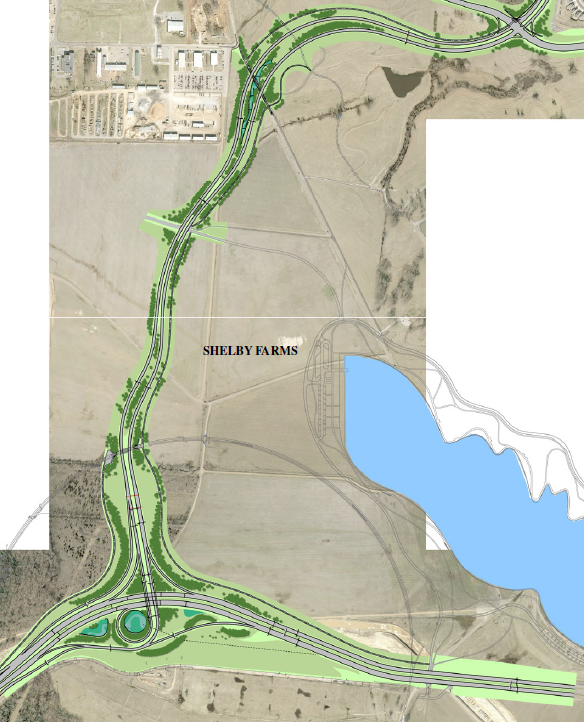 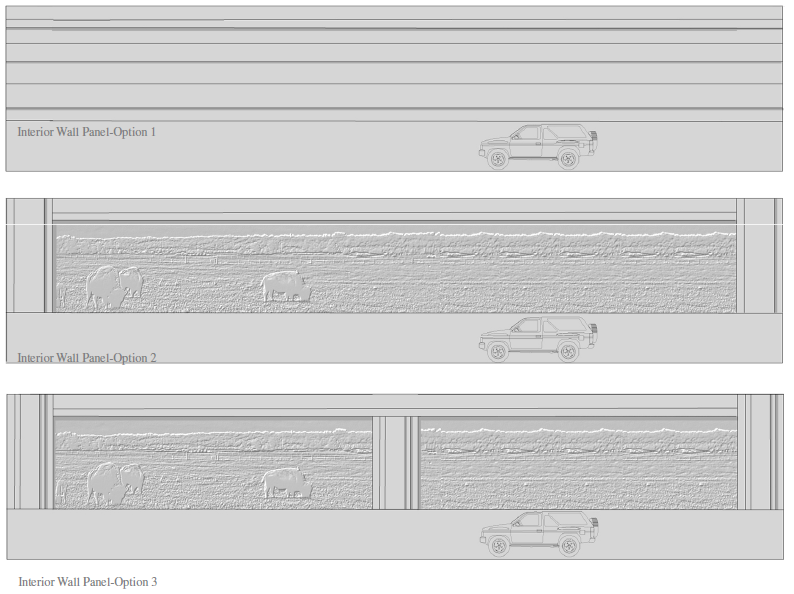 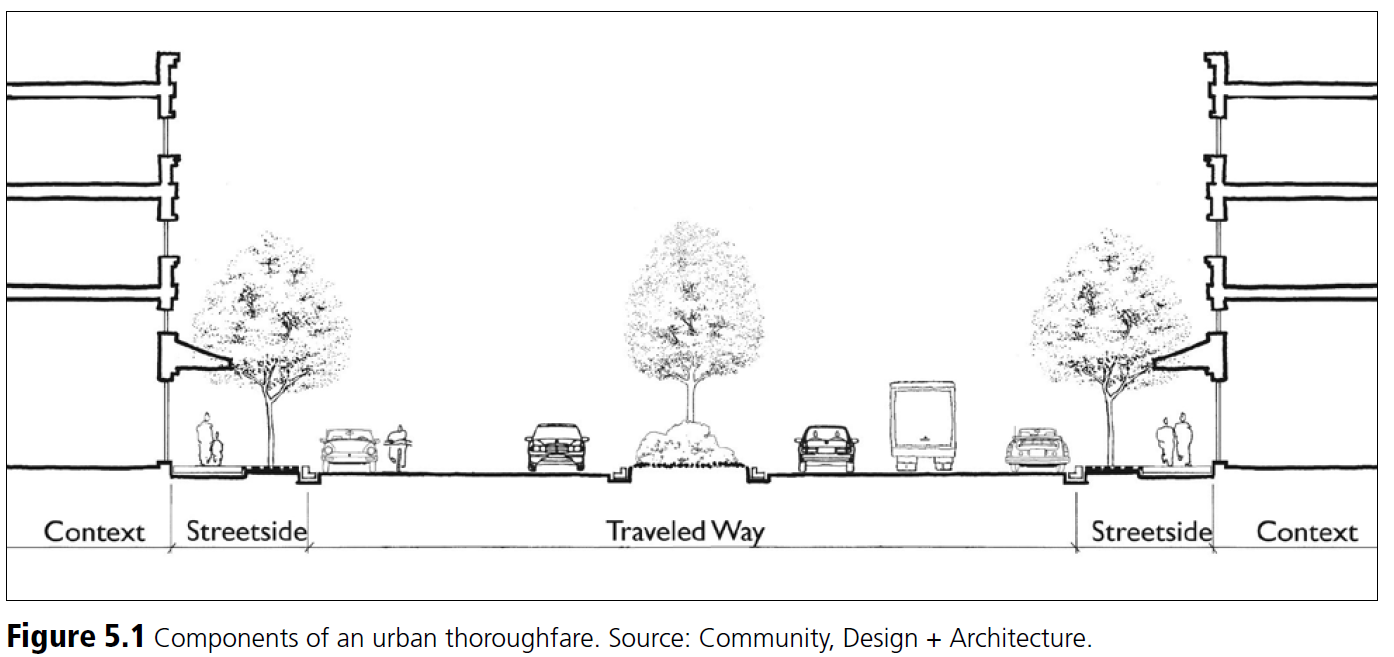 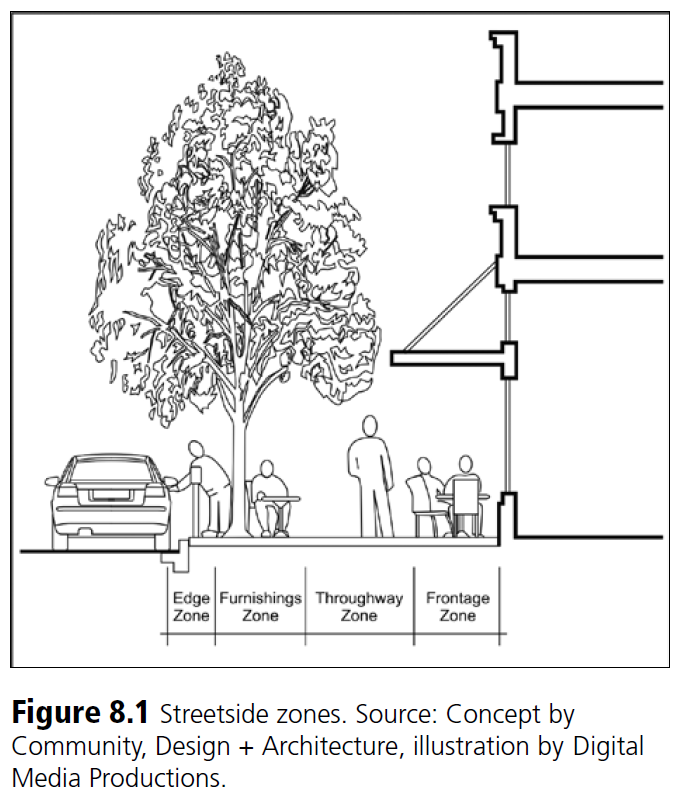 Complete Streets
Complete Streets are safe, comfortable, and convenient for travel for everyone, regardless of age or ability – motorists, pedestrians, bicyclists, and public transportation riders.
Source: www.completestreets.org
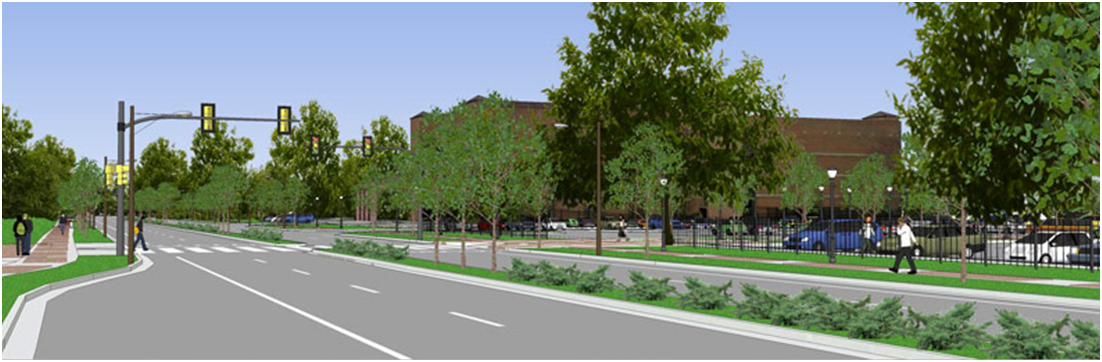 Source: www.memphis.edu
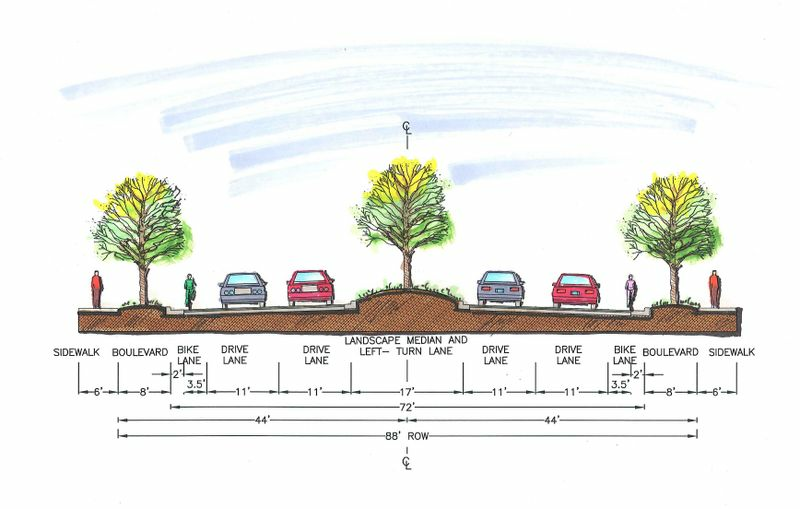 Source: Google Images
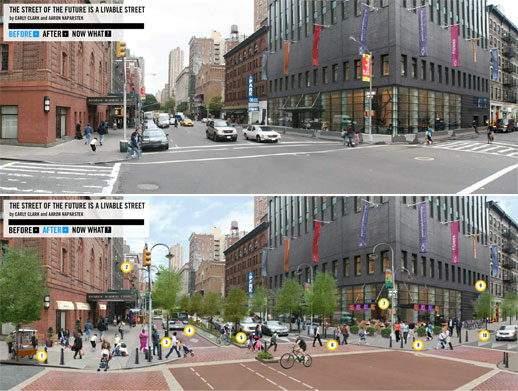 Source: Google Images